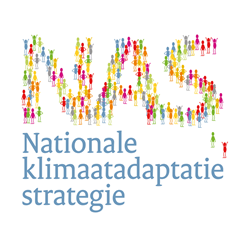 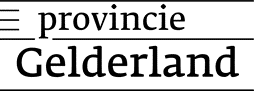 Responsgroep Extreem Weer
Koen te Velde, k.te.velde@gelderland.nl